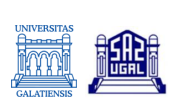 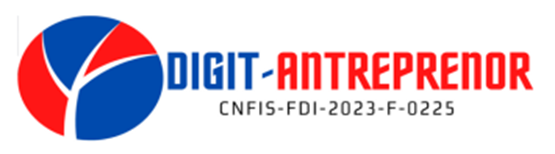 TITLU
Nume și prenume
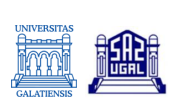 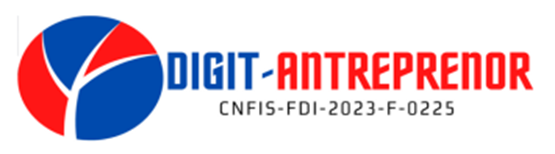 Cu ce ne diferențiem 
de competitori?
Suntem 
sustenabili?
Este realizabilă ideea?
Ce aducem nou pe piață?
Ce valoare adaugată aducem?
De ce suntem inovativi?
What is Lorem Ipsum?
Lorem Ipsum is simply dummy text of the printing and typesetting industry. Lorem Ipsum has been the industry's standard dummy text ever since the 1500s, when an unknown printer took a galley of type and scrambled it to make a type specimen book. It has survived not only five centuries, but also the leap into electronic typesetting, remaining essentially unchanged. It was popularised in the 1960s with the release of Letraset sheets containing Lorem Ipsum passages, and more recently with desktop publishing software like Aldus PageMaker including versions of Lorem Ipsum.
Aldus PageMaker
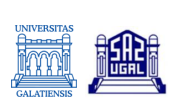 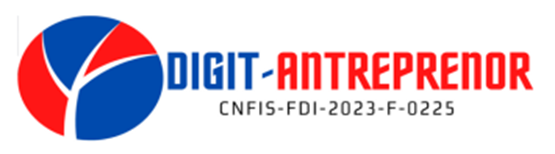 Cu ce ne diferențiem 
de competitori?
Suntem 
sustenabili?
Este realizabilă ideea?
Ce aducem nou pe piață?
Ce valoare adaugată aducem?
De ce suntem inovativi?
What is Lorem Ipsum?
Lorem Ipsum is simply dummy text of the printing and typesetting industry. Lorem Ipsum has been the industry's standard dummy text ever since the 1500s, when an unknown printer took a galley of type and scrambled it to make a type specimen book. It has survived not only five centuries, but also the leap into electronic typesetting, remaining essentially unchanged. It was popularised in the 1960s with the release of Letraset sheets containing Lorem Ipsum passages, and more recently with desktop publishing software like Aldus PageMaker including versions of Lorem Ipsum.
Aldus PageMaker
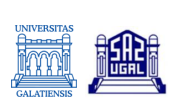 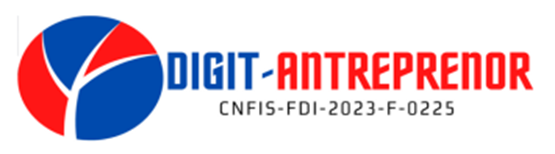 Cu ce ne diferențiem 
de competitori?
Suntem 
sustenabili?
Ce aducem nou pe piață?
Ce valoare adaugată aducem?
Este realizabilă ideea?
De ce suntem inovativi?
What is Lorem Ipsum?
Lorem Ipsum is simply dummy text of the printing and typesetting industry. Lorem Ipsum has been the industry's standard dummy text ever since the 1500s, when an unknown printer took a galley of type and scrambled it to make a type specimen book. It has survived not only five centuries, but also the leap into electronic typesetting, remaining essentially unchanged. It was popularised in the 1960s with the release of Letraset sheets containing Lorem Ipsum passages, and more recently with desktop publishing software like Aldus PageMaker including versions of Lorem Ipsum.
Aldus PageMaker
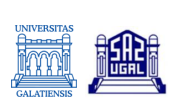 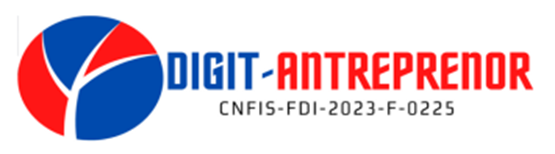 Cu ce ne diferențiem 
de competitori?
Este realizabilă ideea?
Suntem 
sustenabili?
Ce aducem nou pe piață?
Ce valoare adaugată aducem?
De ce suntem inovativi?
What is Lorem Ipsum?
Lorem Ipsum is simply dummy text of the printing and typesetting industry. Lorem Ipsum has been the industry's standard dummy text ever since the 1500s, when an unknown printer took a galley of type and scrambled it to make a type specimen book. It has survived not only five centuries, but also the leap into electronic typesetting, remaining essentially unchanged. It was popularised in the 1960s with the release of Letraset sheets containing Lorem Ipsum passages, and more recently with desktop publishing software like Aldus PageMaker including versions of Lorem Ipsum.
Aldus PageMaker
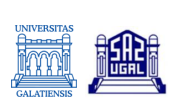 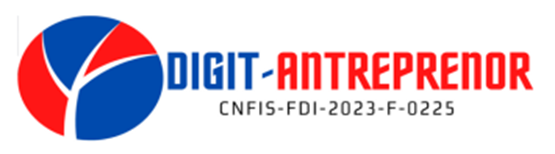 Suntem 
sustenabili?
Este realizabilă ideea?
Ce aducem nou pe piață?
Ce valoare adaugată aducem?
Cu ce ne diferențiem 
de competitori?
De ce suntem inovativi?
What is Lorem Ipsum?
Lorem Ipsum is simply dummy text of the printing and typesetting industry. Lorem Ipsum has been the industry's standard dummy text ever since the 1500s, when an unknown printer took a galley of type and scrambled it to make a type specimen book. It has survived not only five centuries, but also the leap into electronic typesetting, remaining essentially unchanged. It was popularised in the 1960s with the release of Letraset sheets containing Lorem Ipsum passages, and more recently with desktop publishing software like Aldus PageMaker including versions of Lorem Ipsum.
Aldus PageMaker
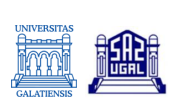 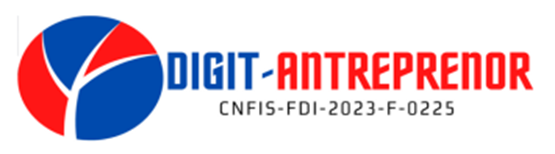 Cu ce ne diferențiem 
de competitori?
Suntem 
sustenabili?
Este realizabilă ideea?
Ce aducem nou pe piață?
Ce valoare adaugată aducem?
De ce suntem inovativi?
What is Lorem Ipsum?
Lorem Ipsum is simply dummy text of the printing and typesetting industry. Lorem Ipsum has been the industry's standard dummy text ever since the 1500s, when an unknown printer took a galley of type and scrambled it to make a type specimen book. It has survived not only five centuries, but also the leap into electronic typesetting, remaining essentially unchanged. It was popularised in the 1960s with the release of Letraset sheets containing Lorem Ipsum passages, and more recently with desktop publishing software like Aldus PageMaker including versions of Lorem Ipsum.
Aldus PageMaker